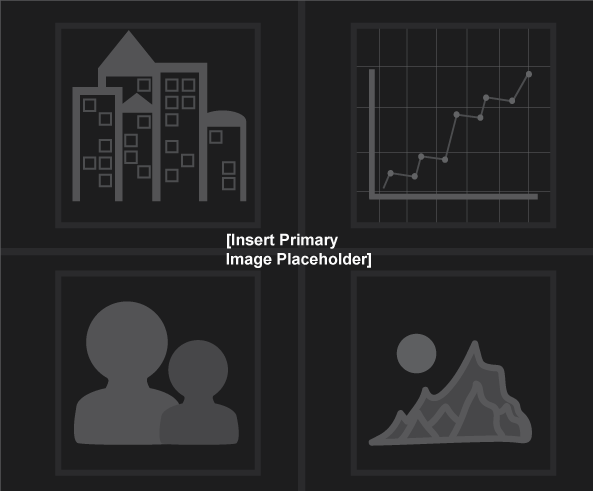 [Insert 
Tagline]
[Insert or Customize Decorative Transition Graphic]
[Insert Positioning Statement. – xxxxxxxx xxxxxxxxxxxxxxxxxxxxxxxxxxxxxxxxxxx]
[Insert Supporting Text/Facts/Statistics. – xxxxxxxxxxx xxxxxxxxxxxxx xxxxxxxxxxxxxxxxxxxxxxxxxxxxxxxxxxxxxxxxxxxxxxxxxxxxxxxxxxxxxxxxxxxxxxxxxxxxxxxxxxxxxxxxxxxxxxxxxxxxxxxxxxxxxxxxxxxxxxxxxxxxxxxxxxxxxxxxxxxxxxxxxxxxxxxxxxxxxxxxxxxxxxxxxxxxxxxxxxxxxxxxxxxxxxxxxxxxxxxxxxxxxxxxxxxxxxxxxxxxxxxxxxxxxxxxxxxxxxxxxxxxxxxxxxxxxxxxxxxx]

[Insert call to action text with preferred contact method(s). – xxxxxxxxxxxxxxxxxxxxxxxxxxxxxxxxxxxxx xxxxxxxxxxxxxxxxxxxxxxxxxxxxxxxxxxxxxxxxxxxxxxx]
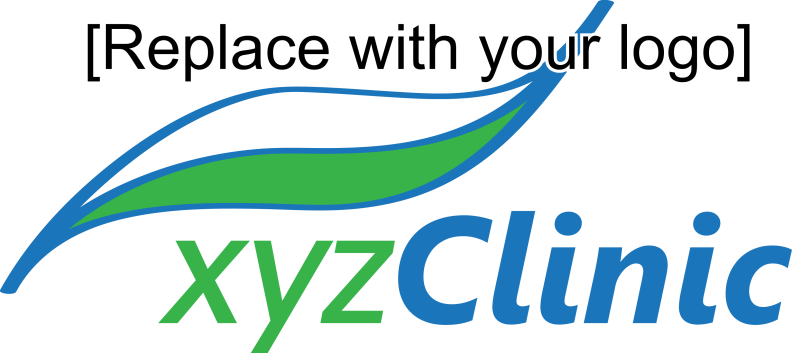 This study is funded by a contract from the National Cancer Institute, National Institutes of Health, U.S. Department of Health and Human Services.
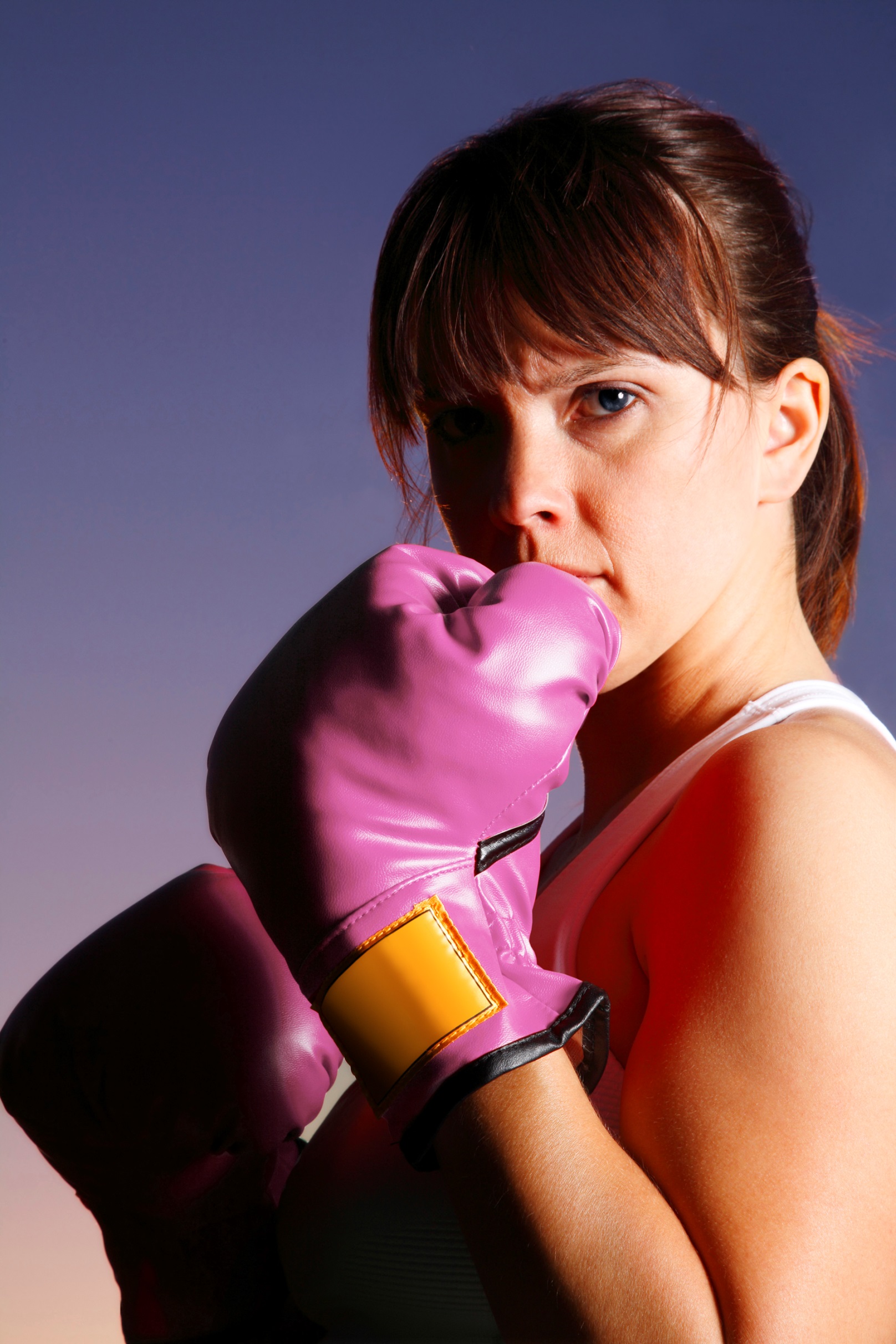 When it comes to cancer come out swinging.
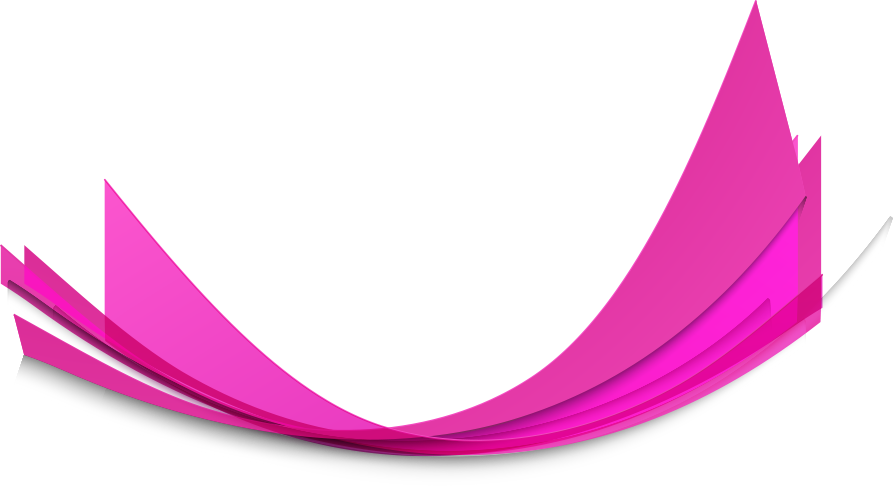 We need your help to learn how to
prevent cancer before it starts.
A staggering 1.5 million new cases of cancer are expected to be diagnosed in 2015. You can help to reduce this number by joining any of our clinical trials on cancer prevention. 

How can you help?
Bring your colleagues, family, and friends to join a cancer prevention trial today! 

For more information call toll free at 1-800-555-1234or visit at www.xyzClinic.com. You can also follow us on      Facebook.com/xyzClinic and onTwitter at twitter.com/xyzClinic.
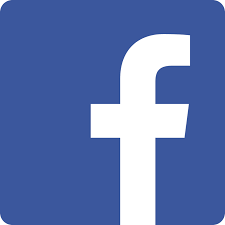 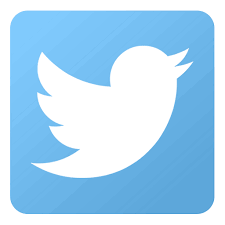 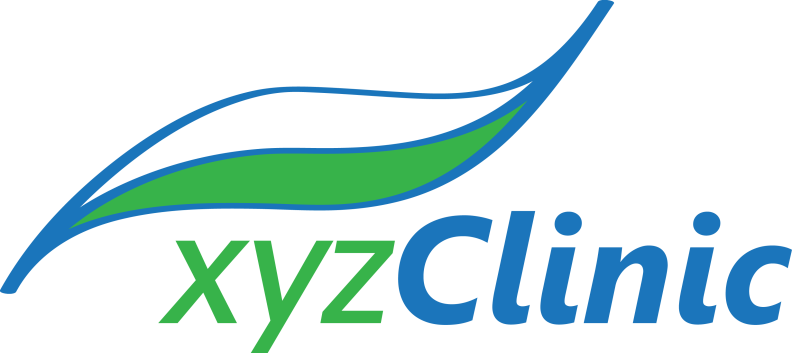 This study is funded by a contract from the National Cancer Institute, National Institutes of Health, U.S. Department of Health and Human Services.
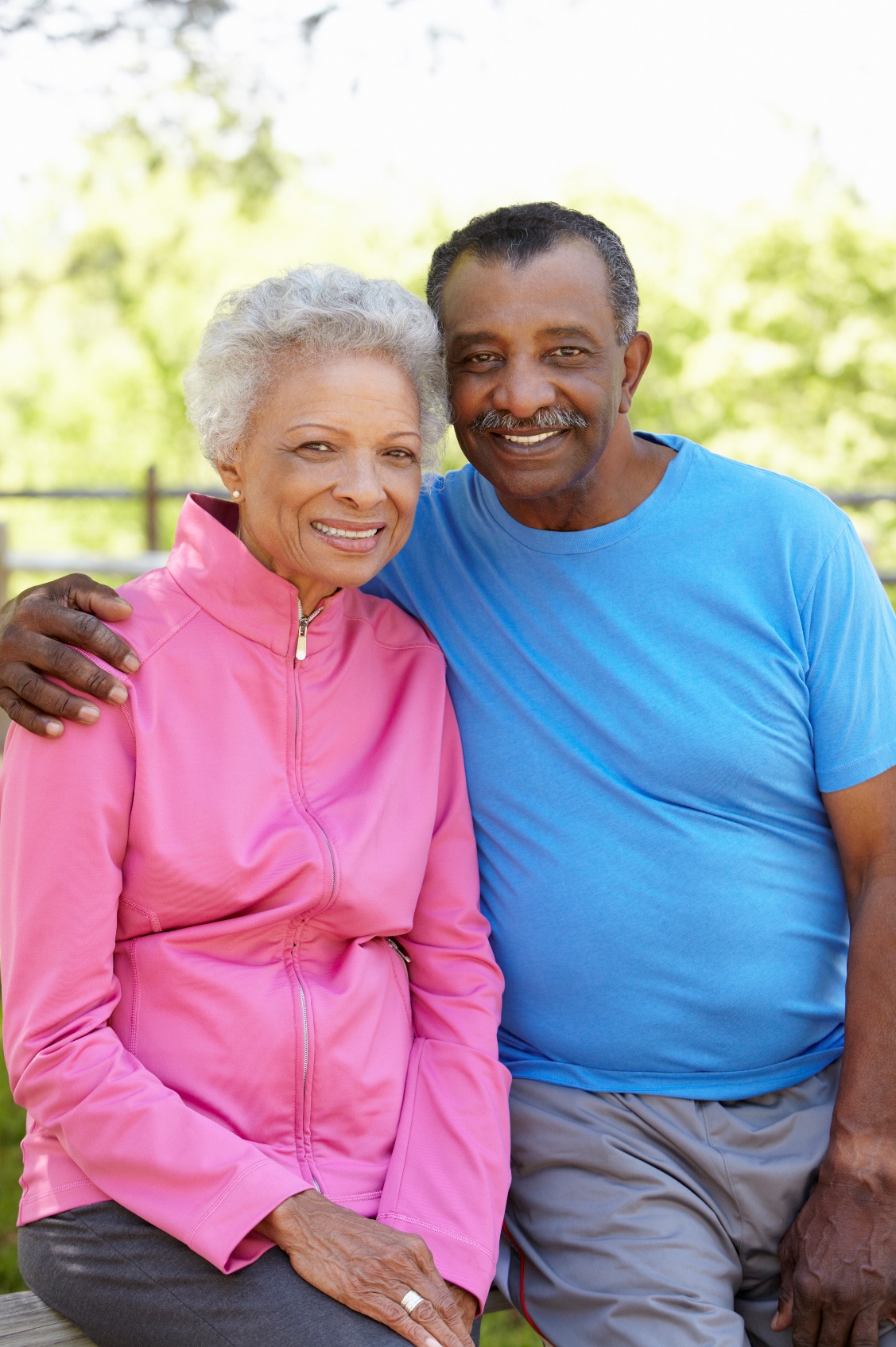 RealPeopleExploringRealPossibilities
We need your help to learn how to
prevent cancer before it starts.
A staggering 1.5 million new cases of cancer are expected to be diagnosed in 2015. You can help to reduce this number by joining any of our clinical trials on cancer prevention. 

How can you help?
Bring your colleagues, family, and friends to join a cancer prevention trial today! 

For more information call tollfree at 1-800-555-1234or visit at www.xyzClinic.com.You can also follow us on     Facebook.com/xyzClinic and on     Twitter at twitter.com/xyzClinic.
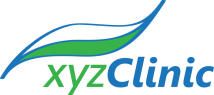 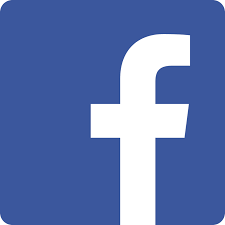 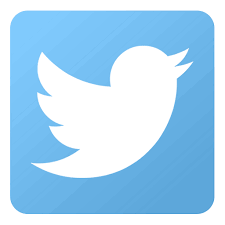 This study is funded by a contract from the National Cancer Institute, National Institutes of Health, U.S. Department of Health and Human Services.